May 15, 2025Data Pipeline Town Hall
The goal of the webinar is to provide updates on the Data Pipeline, current, and upcoming data collections. These webinars also provide a forum for districts, BOCES, and Administrative Units to have questions answered about Data Pipeline.
1
Colorado Department of EducationIdentity Management (IdM)
Identity Management Site
Frequently Asked Questions
How do I add myself or others to the email listserv for town hall emails and/or a specific collection?
Email lists are dependent on a person’s access rights in IdM. Contact your LAM to get an account or be assigned to a specific collection.
Where can I find the IdM role mappings for Data Pipeline and other applications?
Role Mapping (XLS)
I am a LAM. How do I update the user permissions for someone in my district?
Follow the steps outlined in the IdM Quick Guide for Access Management (DOCX)
Important: Users are not automatically removed from IdM when their email address is no longer active in your district. The LAM must deactivate their IdM account to ensure only designated staff can access CDE’s data reporting system.
2
[Speaker Notes: LAMs, please check the IdM roles for your district. Remove permissions for users who have retired, left your district, or are no longer assigned to a collection. Add roles for new hires and newly assigned respondents for specific collections.]
What is PII?
Student and Staff Personally Identifiable Information (PII) is defined by state and federal laws as information that, alone or in combination, personally identifies an individual
This includes direct identifiers (i.e. student and staff names, SASID, EDID, etc.)
Includes information that when combined is identifiable
Colorado’s Student Data Transparency and Security Act outlines requirements for how Student PII is collected, used and shared
See the Data Privacy and Security website for prepared guidance on how to comply with this and other privacy laws.
3
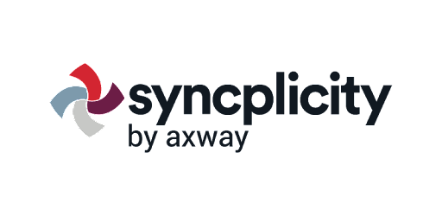 Sharing Data
Use secure methods to transfer any PII to CDE
Contact Data Collection leads with questions about how to transmit PII securely
Each Data Collection leads maintains their own Syncplicity folders for specific collections, reach out to the collection lead for access
Use Syncplicity to encrypt emails to CDE
Avoid sending PII via unencrypted email or to unsecured faxes when sharing data between or within districts
Use Syncplicity to encrypt emails to CDE
Check local policies for restrictions, requirements, etc. regarding PII
Do not use PII in trainings, presentations, etc.
Do not share PII with unauthorized individuals
Do not share passwords
Follow local policies when transmitting PII to any third party
4
Today’s Agenda
5
Open Collections and Upcoming Deadlines in Data Pipeline
6
Open Collections and Upcoming Dates: Year-Round & Interchanges
Data Pipeline Resources: Data Pipeline Collection Dates (XLS)
7
Open Collections and Upcoming Dates:Snapshots
Data Pipeline Resources: Data Pipeline Collection Dates (XLS)
8
Open Collections and Upcoming Dates:Periodic
Data Pipeline Resources: Data Pipeline Collection Dates (XLS)
9
School Auditing Office Updates
Rebecca McRee
10
2025-2026 At-Risk Count:  HB25-1320
HB25-1320 (School Finance Act) delays implementation of the new at-risk measure another year, to begin with the 2026/2027 school year.

Requires districts to continue reporting the following data during the 2025/2026 school year:
Free and Reduced-Price Lunch Eligibility
Free Lunch Eligibility Identification (i.e., documentation used to determine lunch status)
Student-level census block data (“At-Risk Interchange” file)

2025/2026 At-Risk Counts will continue to include students:
In Grades K through 12
who are funding eligible and 
reported as free or reduced-price lunch eligible
School Auditing Office
audit@cde.state.co.us
2025-2026 At-Risk Count: Notice of Rulemaking (1 CCR 301-39)
Proposes that section 6.02(4) be removed to align the timeline for eligibility determination and reporting for all funding eligible students regardless of whether they are attending CEP, non-CEP, or non-participating NSLP schools

The requirements outlined in sections 6.01 and 6.02 would apply to all funding eligible students, specifically:
Allowable documentation evidencing lunch status
Use of current year documentation (dated between 7/1 and 10/1)
In the absence of current year documentation evidencing any lunch eligibility status, can carryover documentation from the prior year to report lunch status in the current year (Note: this applies to at-risk count reporting only, not USDA/NSLP)
School Auditing Office
audit@cde.state.co.us
Planning for the 2025/2026 School Year
Given the delay in implementation of the New/Improved At-Risk Measure, for the 2025/2026 school year, districts and schools should continue:
Distributing, collecting and processing income forms for all students
Applications for Free and Reduced-Price Lunch Meals, 
Family Economic Data Survey (FEDS) forms, and/or 
Combination forms (as applicable)
Directly certifying students
Maintaining categorical eligibility designations and lists
Collecting student-level census block data (addresses)
School Auditing Office
audit@cde.state.co.us
Reminder: At-Risk Student Documentation
Districts must collect documentation for each and every student to support free or reduced-price lunch eligibility reported in the Student October Count data collection!
What if all our students eat for free?
Eating lunch for free (i.e., through participation in CEP or HSMA) is not the same as being eligible for free or reduced-price lunch. Each student needs a document!
What if we don’t serve meals?
Even if a school/site does not offer lunches, students may still be eligible for free or reduced-price lunch – so collect documents for them!
School Auditing Office
audit@cde.state.co.us
At-Risk Count Resources
School Auditing Office’s At-Risk Count website
2025 At-Risk Count Audit Resource Guide (to be published July 1, 2025)
This guide outlines funding and audit documentation requirements for the At-Risk Count
Contact the School Auditing Office with questions: audit@cde.state.co.us 

Data Pipeline Interchanges: At-Risk website
Contains information regarding the census block data collection 
Contact the At-Risk Measure support team with questions: ARMeasure@cde.state.co.us
15
Assessment SBD ReviewsLeon Merker
16
Introductions
Leon Merker
SBD Collection Lead, Primary SBD support
Merker_l@cde.state.co.us 
Jasmine Carey
Back up SBD Collection Lead, SBD support
Carey_j@cde.state.co.us
Assessment SBDs
sbdsupport@cde.state.co.us
17
Student Biographical Data (SBD) Timeline
SBD Collections
There are three collections coming up starting next week
Details are in the Periodic Collections on the Data Pipeline page
Please make sure you have users in each collection group to receive emails about the specific collection
An email will be sent to all active users when the collection opens
Assessment SBDs
sbdsupport@cde.state.co.us
18
SBD Training Webinar
The SBD Training Webinar recording and slides for SAT, CMAS, and DLM collections are posted on the collection page for all three collections
Assessment SBDs
sbdsupport@cde.state.co.us
19
Preparing for SBD
Download and review the documentation on the Data Pipeline Collection Pages
File Layout – describes the data collected and gives directions on how they should be filled out
SBD Manual – if you have never done an SBD review, please review the step by step section of the manual before you start working on the collection
Business Rules
Failsafe Template (if needed to move a student to another district)
Attend the training webinar, review the training powerpoint, or watch the training webinar once posted
Make sure you have the appropriate groups in IDM and have at least one district data respondent with the LEA Approver role for each collection
Remove users who are no longer with your district
Assessment SBDs
sbdsupport@cde.state.co.us
20
Changes to the collections for 2025
Change details are in the layouts
CMAS and DLM changes are only in valid values
SAT layout has been changed
No Pre-ID District and School
Responsible District and School reflect the student’s registration during testing and cannot be changed in SBD
It will never be blank going forward and any student moves will need to be done using a failsafe process like CMAS
Assessment SBDs
sbdsupport@cde.state.co.us
21
Questions & Resources:Assessment SBDs
Contact SBD Support with any questions: 
Email: sbdsupport@cde.state.co.us
Phone: 720.696.0185

Please do not use the general CDE Help Desk!
Remember not to send PII by email or on voicemail because an email will be autogenerated.
22
Special Education Discipline
Lindsey Heitman
23
Special Education Discipline SnapshotTimeline and Annual Training
March 15th – Discipline Interchange opened
May 1, 2025  -  SPED Discipline Snapshot opens 
May 9, 2025 - All Interchange files that feed into snapshot uploaded or updated at least once
June 26, 2025 - Interchange errors resolved – Discipline Action File, Child File, Participation File and at least one snapshot taken
July 24, 2025 - All Exception requests submitted to CDE processing
July 25, 2025 - Snapshot error-free
July 25 – Aug. 1, 2025 - Report Review and final submission
Friday Aug. 1, 2025 - Final Submission due to CDE
Training  
Special Education Discipline Annual Snapshot Training
Tuesday May 6th  10:00 – 11:30
Overview of the snapshot data required and process in Data Pipeline
*Slides and recording are posted on the Special Education Discipline Snapshot webpage

Student Discipline Office Hours
Monday June 9th 10:00 – 10:45 
Student or Sped Discipline reporting questions
Join the meeting now
Special Education Discipline – Lindsey Heitman
SpedDiscipline@cde.state.co.us
24
Special Education DisciplineSnapshot Error Codes
The edits placed at the snapshot level contain data extracted from multiple interchanges and generally mean:
record is missing from an interchange file OR
record has an error in an interchange file OR
data needs to be adjusted in an interchange file  

These errors can trigger for the following reasons: 
SD018 – Primary Disability is pulled from Participation File. Record may be missing from Participation file.
record must be included in the IEP Participation file
record must be error free in the IEP Participation file
record must have a valid Primary Disability  in the Student Dem file

SD009 – At least one race category must be selected for each student in the Student Interchange- Student Demographic file.
record must be included in the Student Dem file
record must be error free in the Student Dem file
record must have a valid race in the Student Dem file
Special Education Discipline – Lindsey Heitman
SpedDiscipline@cde.state.co.us
Questions & Resources:Special Education Discipline
Lindsey Heitman
SpedDiscipline@cde.state.co.us 

Discipline Interchange WebpageSpecial Education Discipline Snapshot Webpage
26
Special Education End of Year
Lindsey Heitman
27
Upcoming Training  
Special Education Discipline Annual Snapshot Training
Tuesday May 6th  10:00 – 11:30
Overview of the snapshot data required and process in Data Pipeline
Upcoming Training  
Special Education Discipline Annual Snapshot Training
Tuesday May 6th  10:00 – 11:30
Overview of the snapshot data required and process in Data Pipeline
Special Education End of Year:Timeline and Training
2024-2025 Special Education EOY Snapshot Timeline
Upcoming Training
Sped EOY Annual Training Webinar(s)
Tuesday May 13th  - 1:00 – 2:30
Slides and recording will be posted as soon as possible

Sped EOY Training Continued
Path data, Exit data, how to code specific scenarios
Tuesday May 20th  - 1:00 –2:30
Join the meeting now
May 1, 2025  -  SPED EOY Snapshot official open
June 26, 2025 – IEP Interchange files error-free
September 4, 2025 - All Exception requests submitted to CDE
September 11, 2025 – All errors resolved at snapshot/interchange 
September 12 -19, 2025 -Initial Report Review 
September 22 - 26, 2025 – Resolving duplicates
September 29 – October 1, 2025 – Final Report Review
October 3, 2025 - Final submission due to CDE
Special Education EOY – Lindsey Heitman
SpedEndofYear@cde.state.co.us
28
Access to Students for Medically Necessary Services:Reporting Reminder
Access to Students for Medically Necessary Services
NEW reporting requirement started in 2023-2024 school year – House Bill 22-1260 
AUs must report # of requests for access to students for medically necessary services 
AU must report to CDE the number of requests during the 24-25 school year for access to a student by a private healthcare specialist and whether the access was authorized or denied. 
Each AU must report to CDE the total counts for the following (no student level information is needed):
# of requests for access to a student for medically necessary services
# of those requests authorized 
# of those requests denied
The counts are collected in an input screen within the Data Pipeline under the IEP Interchange. ‘SPE User Role’ access. 
AU will not be able to approve final SPED EOY Snapshot until counts have been entered and saved in the Data Pipeline
Counts will not be included in your SPED EOY Snapshot though
Each January, CDE must make this information available online.
Special Education EOY – Lindsey Heitman
SpedEndofYear@cde.state.co.us
29
Access to Students for Medically Necessary Services Reminder: Steps to Submit Counts in Data Pipeline
Counts must reflect all districts within AU from July 1, 2024 – June 30, 2025
Must be completed by the time Sped EOY is approved – by 10/03/25
AUs are able to modify counts until their final Sped EOY is locked/approved
pop up message will ensure each box is populated with a number
pop up message will ensure total # box (1st box) is the sum of those authorized and denied
Steps 
1. Click Special Education tab
2. Click Medically Necessary Services tab
3. Select School Year/AU and click Search button
4. Enter a number in all 3 boxes
5. Click Save button
SpedEndofYear@cde.state.co.us
Special Education EOY – Lindsey Heitman
30
Questions & Resources:SPED End of Year
Lindsey Heitman
SpedEndofYear@cde.state.co.us 

Special Education IEP Interchange WebpageSpecial Education End of Year Snapshot Webpage
31
Staff Evaluation
Dawna Gudka
32
Collection Timeline
Dawna Gudka
Staff Evaluation Snapshot
33
Interim Collection Deadline May 12th
Staff Profile needs to be updated with any staff that came in after December 1st
Staff Profile should contain all staff that provided services to your students throughout the entire 2024-2025 School Year

What Staff are included in this collection
Teachers job codes 201, 202, 206, 216, 222, 223
Special Service Providers 211, 231, 233, 234,235, 236, 237, 238, 242
Principals 105, 106

Get your staff profile uploaded and error free

As soon as your LEA finishes evaluations, pull your extract from COPMS (RANDA) or the staff evaluation system that your LEA uses
Staff Evaluation Snapshot Collection
StaffEvaluation@cde.state.co.us
34
Staff ProfileUpload file using Replace upload type
Replace will take out what staff profile you have in Data Pipeline and replace it with the new file you are uploading
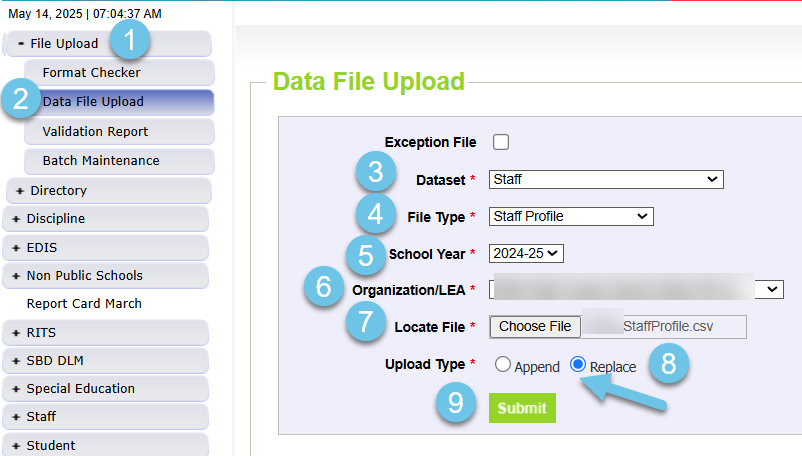 Staff Evaluation Snapshot Collection
StaffEvaluation@cde.state.co.us
35
Staff ProfileUpload file using Append upload type
Append Staff Profile file-when appending your staff profile file Data Pipeline is only looking for new records.  Appending will not update any existing records
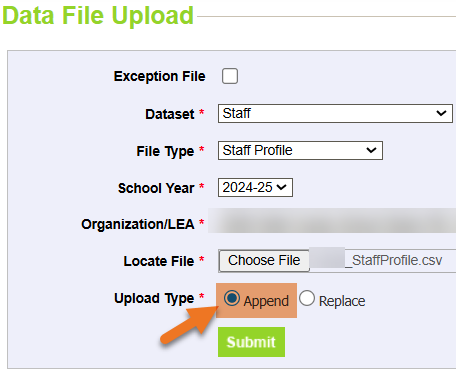 Staff Evaluation Snapshot Collection
StaffEvaluation@cde.state.co.us
36
Questions & Resources:Staff Evaluation Snapshot Collection
Staff Interchange website
Staff Profile file layout
Staff Evaluation file layout
Staff Evaluation Snapshot website
Staff Evaluation Timeline
Dawna Gudka-Collection lead
(303) 598-7901
StaffEvaluation@cde.state.co.us
37
READ Collections
Tara Rhodes
38
Spring READ Assessment
39
Spring READ AssessmentREAD Cohort Information (1 of 2)
How do students enter the cohort?
If a student exits 3rd grade with an SRD, they are considered as entering the cohort. 

Once a student enters the cohort, how does the cohort work?
Once a student enters the cohort, an internal flag is set where it marks the student as needing to pull in the Student Extract of 4-12th Graders with an SRD in a Prior Year report each year until the student exits the cohort. This is so that CDE can track the READ Plan status of the student, as required by statute.

How do students exit the cohort?
Students can exit the cohort when they are no longer on a READ Plan (which means that they have met grade level competency in reading). Technically, this is done by marking the READ Plan field as "0 = No, this student is not currently on a READ plan" in that year's Spring READ Assessment data collection.
Spring READ Assessment
READActData@cde.state.co.us
40
Spring READ AssessmentREAD Cohort Information (2 of 2)
Where can I learn about which students exited 3rd grade with an SRD?
Students that have entered the cohort can be found in the Student Extract of 4-12th Graders with an SRD in a Prior Year Cognos report. You can access this report by finding the "Cognos Report" gray box in Data Pipeline > READ folder > Student Extract of 4-12th Graders with an SRD in a Prior Year report.

Why does the report title mention "SRD" when the report is looking for an update on the READ Plan field?
This is because when a student is identified with an SRD, a READ Plan is created to help that student reach grade level reading competency. Essentially, by tracking the READ Plan field, more information is gained as to when that student reaches grade level competency.
Spring READ Assessment
READActData@cde.state.co.us
41
READ Literacy Programs and Assessment
42
READ Literacy Programs and AssessmentStatus Update
Status Update:
Number of Uploads: 40/182 (21.98%)
Number of Completed Submissions: 25/182 (13.7%)

Please note that this collection runs in the same window as the Spring READ Assessment collection but is a separate upload. 

Reminders:
Please do not zero-fill your file. This will create errors. 
Please only use the code 00 for any non-published programs (ie., district developed).
READ Literacy Programs and Assessment
READActData@cde.state.co.us
43
Timeline
Tara Rhodes
READActData@cde.state.co.us
44
READ Training
45
READ TrainingGeneral Information
READ Training Collection:
Dates: 8/1/2025 - 8/31/2025

The READ Training Export Report is in production with the updated file layout. 

Training Opportunities:
May 20 from 3-4pm; more oriented for READ leads
More information at this link
July 15 from 1-2pm; more oriented for district data respondents
More information at this link
READ Training Collection
READActData@cde.state.co.us
46
Questions & Resources:READ Act Data Collections
Tara Rhodes
READActData@cde.state.co.us
Phone: 720.601.4125

Websites:
Spring READ Assessment Collection
READ Literacy Programs and Assessment Collection
READ Training Collection
47
Summer EBT
Collin Slutzky
48
Summer EBT Corrections Period
Corrections open May 19th and close on September 3rd.
File layout is unchanged from the regular collection.
Submission is optional but recommended if your district has changes.
Districts have the following options for submitting student records:
Submit data for all students enrolled in National School Lunch Program sites only. 
Submit data for all students enrolled in NSLP sites and data for any F/R eligible transfer students to non-NSLP sites during the school year (any student that was enrolled at a NSLP site, even for a short period of time, would be eligible for S-EBT benefits) 
Submit data for all enrolled students at both NSLP sites and non-NSLP sites. 
Submitting data for all enrolled students will be the easiest option for most districts, as your S-EBT reports from your SIS likely use this option.
Summer EBT
s-ebt@cde.state.co.us
49
[Speaker Notes: Your district schools are most likely receiving calls from families to update their address, make sure you are in contact with the appropriate people to make sure this updated information is being captured in the summer EBTcorrections.]
Summer EBT Corrections Period:Preparing your file
Verify that Free and Reduced Lunch status is up-to-date for all students.
Every student must have one listed parent/guardian with a valid address. 
Issues with parent/guardian info will delay benefit issuance.
Check the S-EBT report in your SIS and make sure it matches the S-EBT file layout available on the data collection resource page. 
If the S-EBT report from your SIS is missing or incorrect, please contact your vendor immediately and include Collin Slutzky (slutzky_c@cde.state.co.us) on communications. 
Bookmark the form to schedule office hours in case you have issues uploading your file or resolving errors. 
A data collection manual covering the basic process of submitting S-EBT data is available soon on the collection resources page.
Summer EBT
s-ebt@cde.state.co.us
50
Summer EBT Data Collection:Additional Notes
Some errors have been updated:
PB272: There are students included in the October Student Count report that are not included in the S-EBT submission for the District.
This error has been fixed to only reference students with Pupil Attendance Information codes of 01 through 08 from October Count, which should more reliably reflect students enrolled in your district. 
PB276: Parent's Primary Telephone Number must be a valid year but phone number.
This error did not behave correctly during the collection period but has been fixed. You may now use “none” for this field if no phone number is available. 
Please let us know if you think any other errors are behaving incorrectly.
If you wish to submit a corrections file, please email s-ebt@cde.state.co.us for your district to be unlocked. 
You may submit multiple files over the Summer as long as your file is finalized by September 3rd, 2025.
Summer EBT
s-ebt@cde.state.co.us
51
Questions & Resources:Summer EBT
Collin Slutzky 

s-ebt@cde.state.co.us 

(720) 760-3569 



S-EBT Data Collection Resources
52
Title I Interchange
Melissa Chaffin, Federal Programs
53
Collection Timeline
Title I
Chaffin_m@cde.state.co.us
54
Title I Interchange Targeted Assistance (TA)
Only students within eligible Targeted Assistance schools and grade spans are reported in the template which is uploaded to the Data Pipeline. Do not upload a file if your school is Title I Schoolwide, that is automatically updated in the SEY snapshot.
You can check to see what schools and grade spans are Targeted Assistance on this webpage:  Title I Part A Schools and Grade Spans 
Most school districts have already uploaded their file containing their TA students for Student October in the Fall 2024. This is just a reminder that if you have not uploaded a file since Fall of 2024, you need to review your Title I Part A file and make changes if necessary.
You will only need to make changes in the file if you need to add TA students that were not previously included or to remove student(s) that were included in the uploaded file that did not receive any T1 services at all.
If the student received services for just 1 day during the school year, they should be included, even if they have left the District.
If the file needs to be updated, then override or replace the old file with the updated file. 
If you do not need to make any changes in your file, please email me to let me know so I won’t keep reminding you to review the file. Chaffin_m@cde.state.co.us  
I will be sending out emails soon to remind LEAs to review their Title I Part A file, so if you are not updating, let me know and I will remove you from my email list.
Title I
Chaffin_m@cde.state.co.us
55
Questions & Resources:Collection Name
Melissa Chaffin
chaffin_m@cde.state.co.us
720-908-1379
56
Thank you for Joining Today!
Next Town Hall will be May 22nd
Reminder:
Syncplicity folders are specific to a collection. Email the collection lead if you need access to your LEA’s Syncplicity folder for a collection.

Tip: Bookmark the Syncplicity login site.
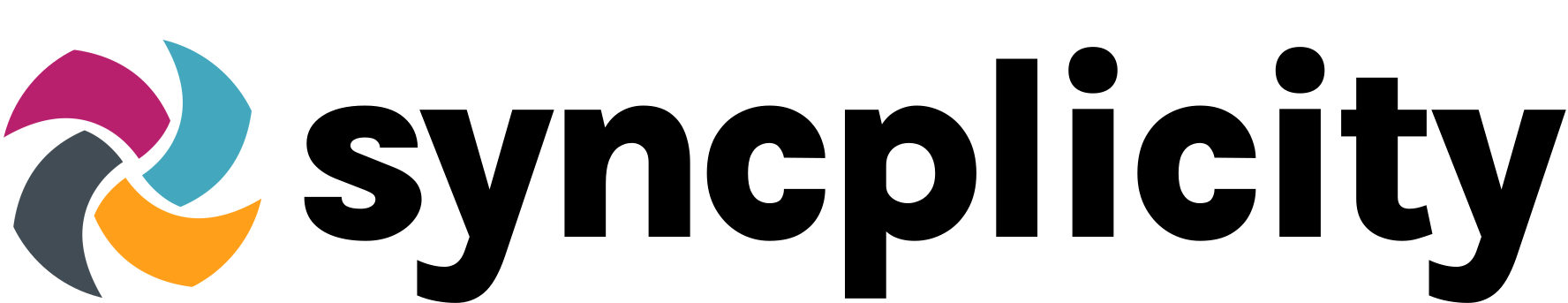 57